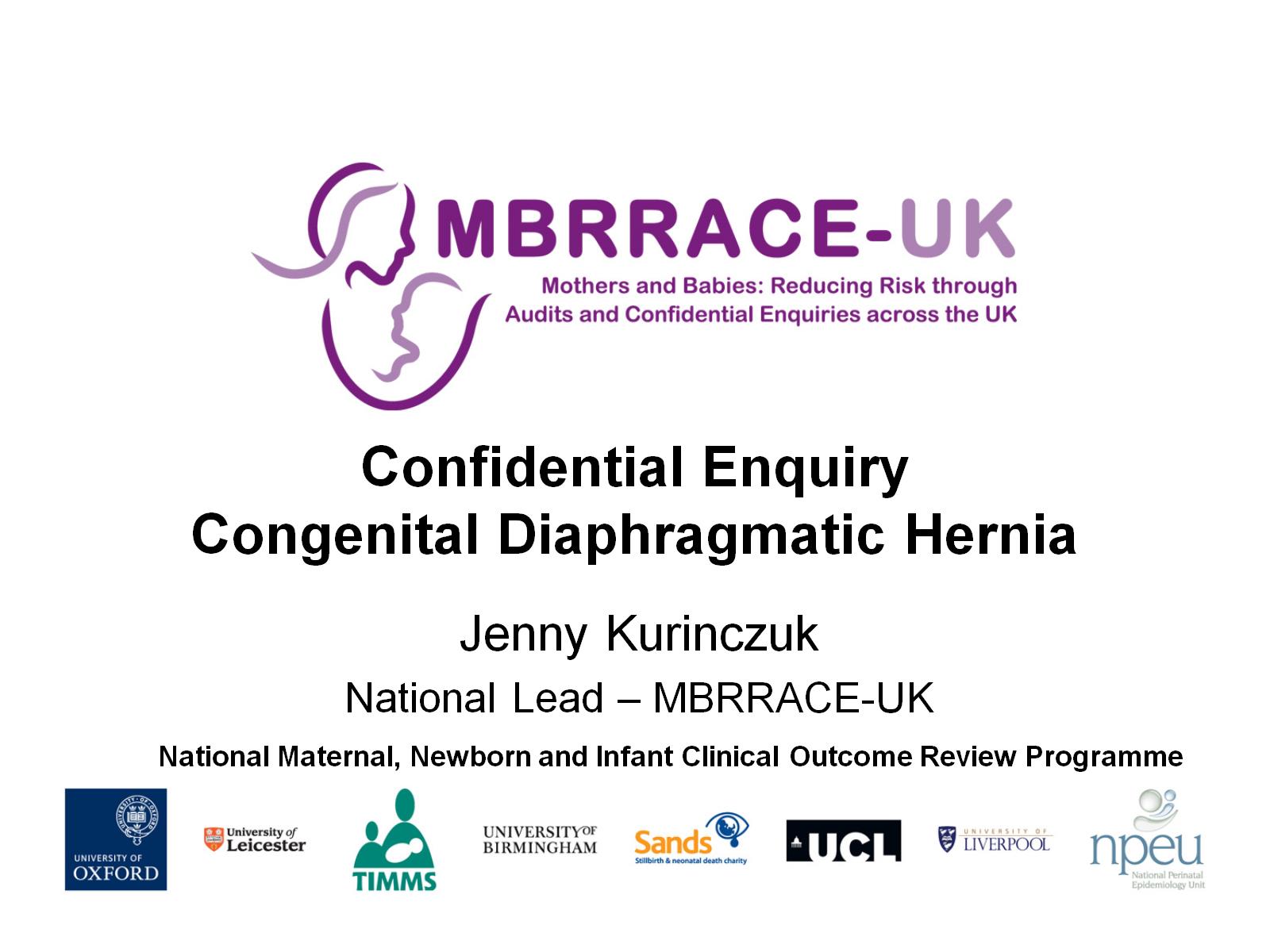 Confidential Enquiry Congenital Diaphragmatic Hernia
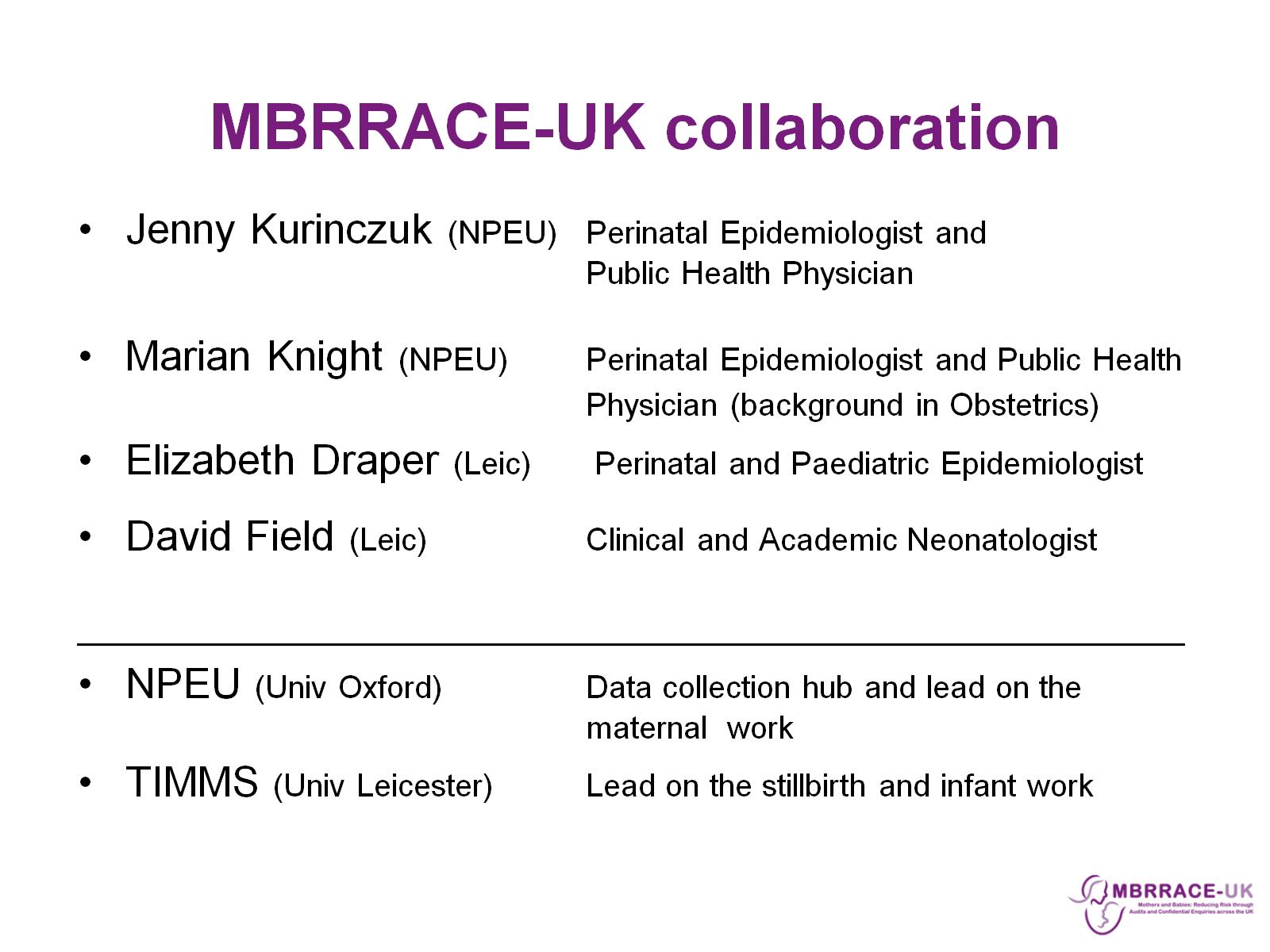 MBRRACE-UK collaboration
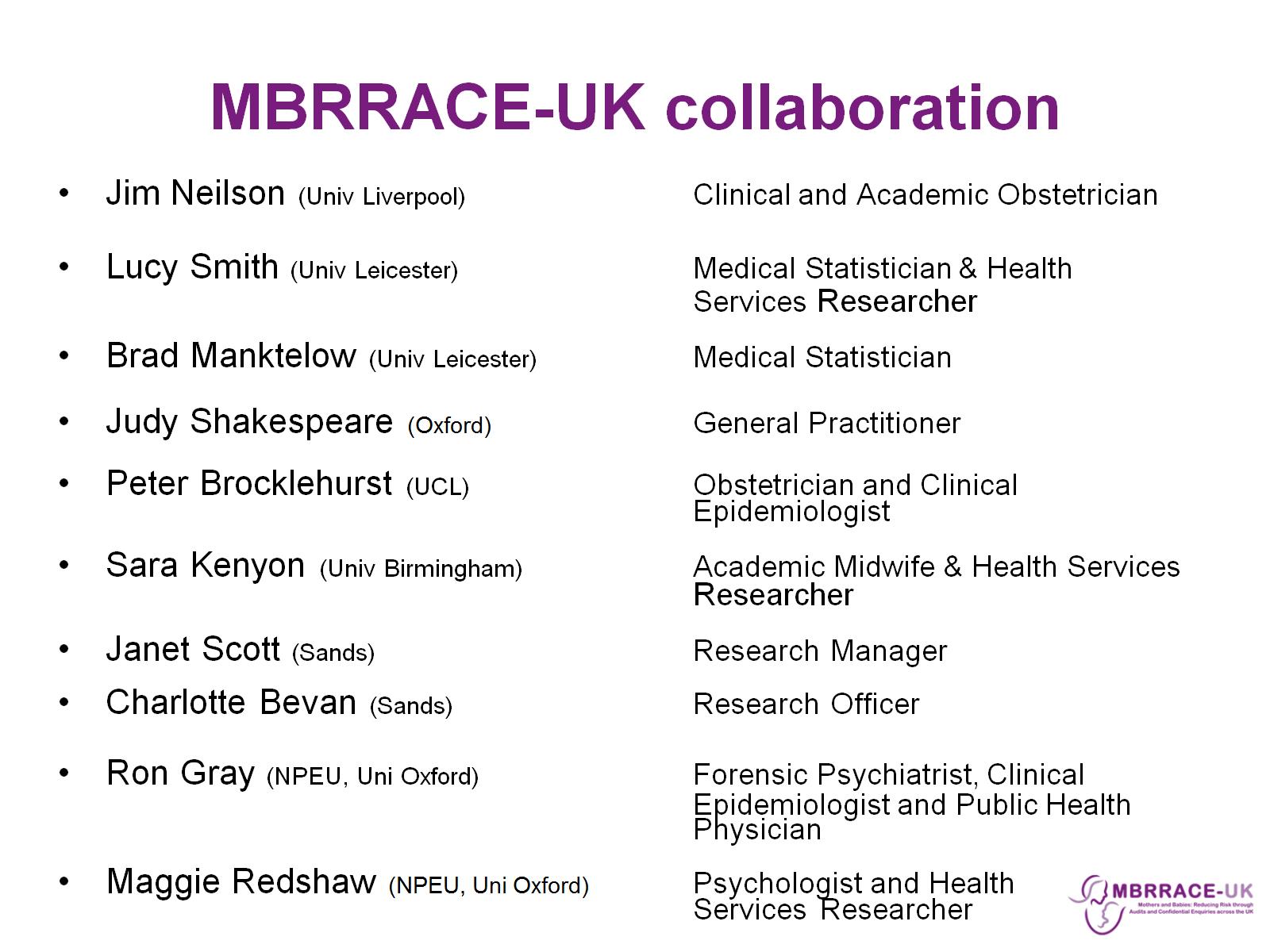 MBRRACE-UK collaboration
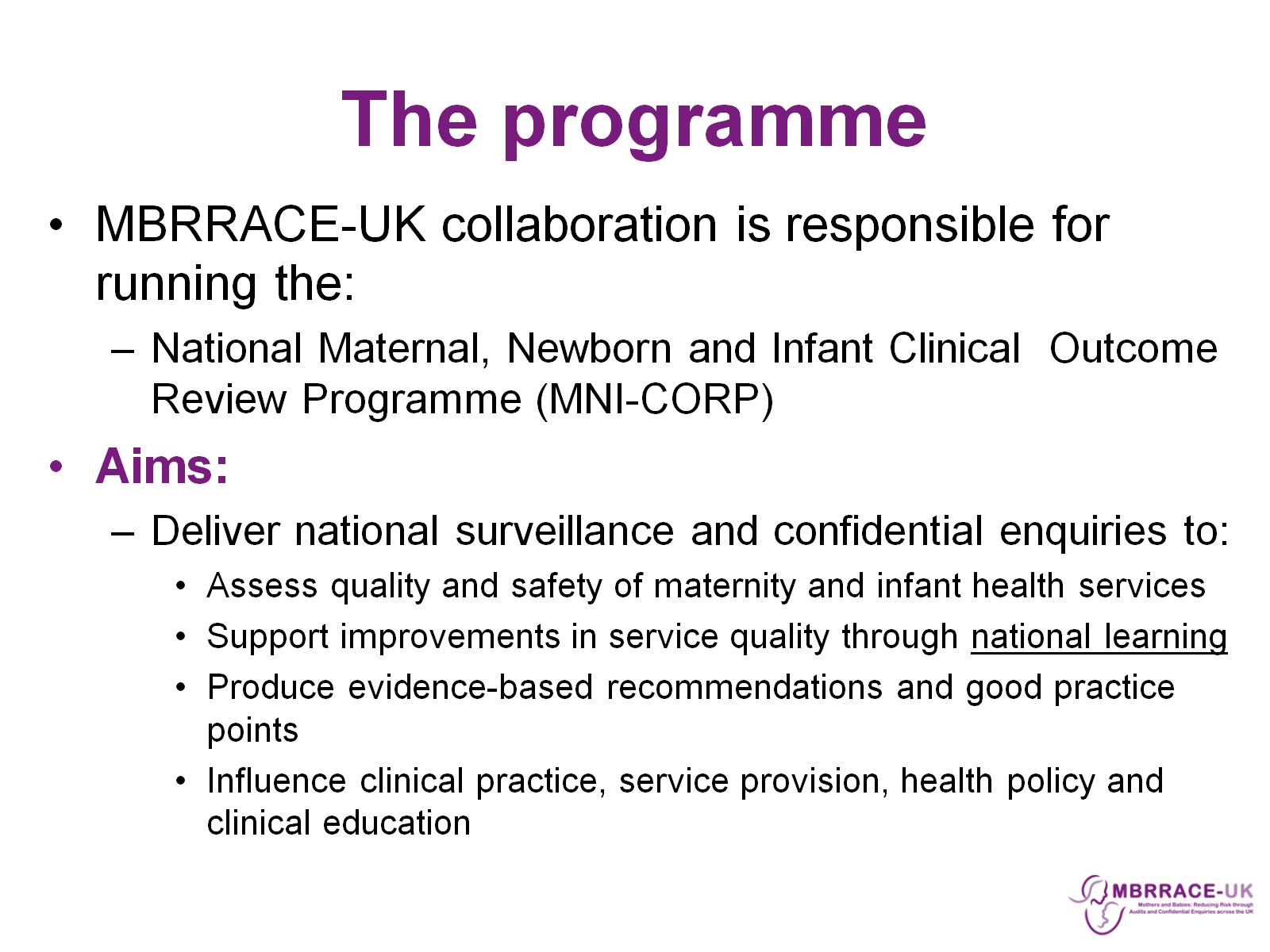 The programme
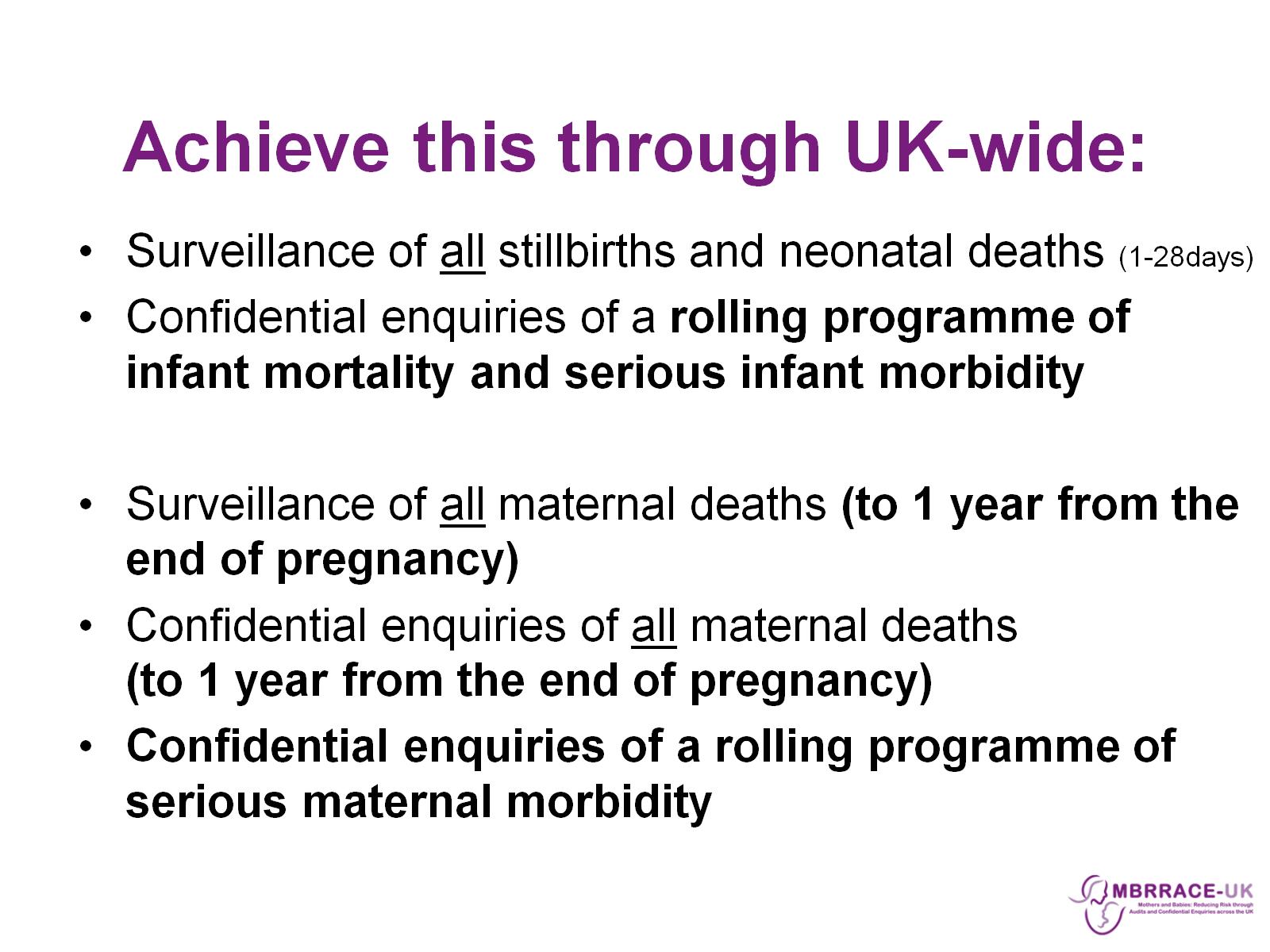 Achieve this through UK-wide:
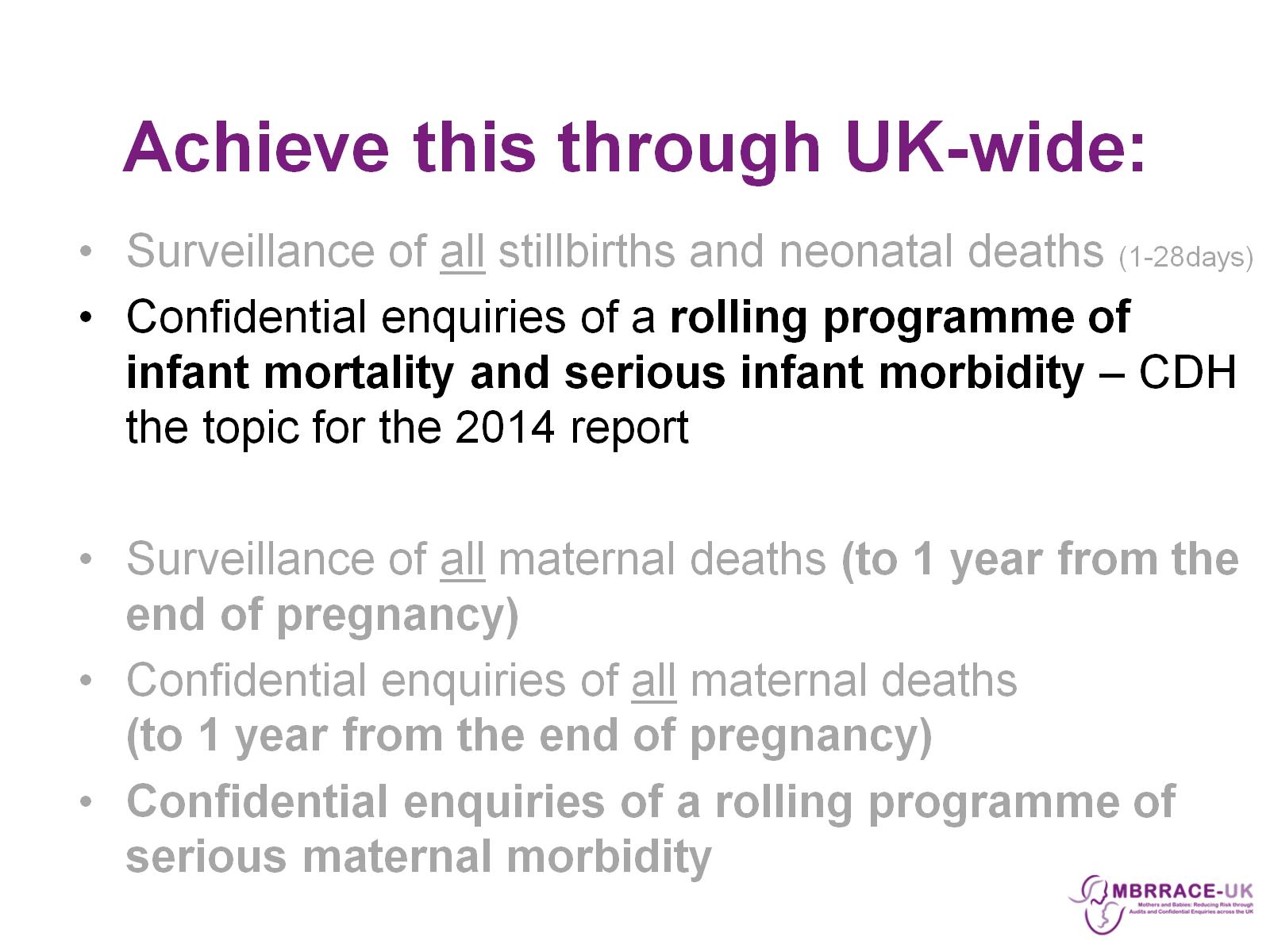 Achieve this through UK-wide:
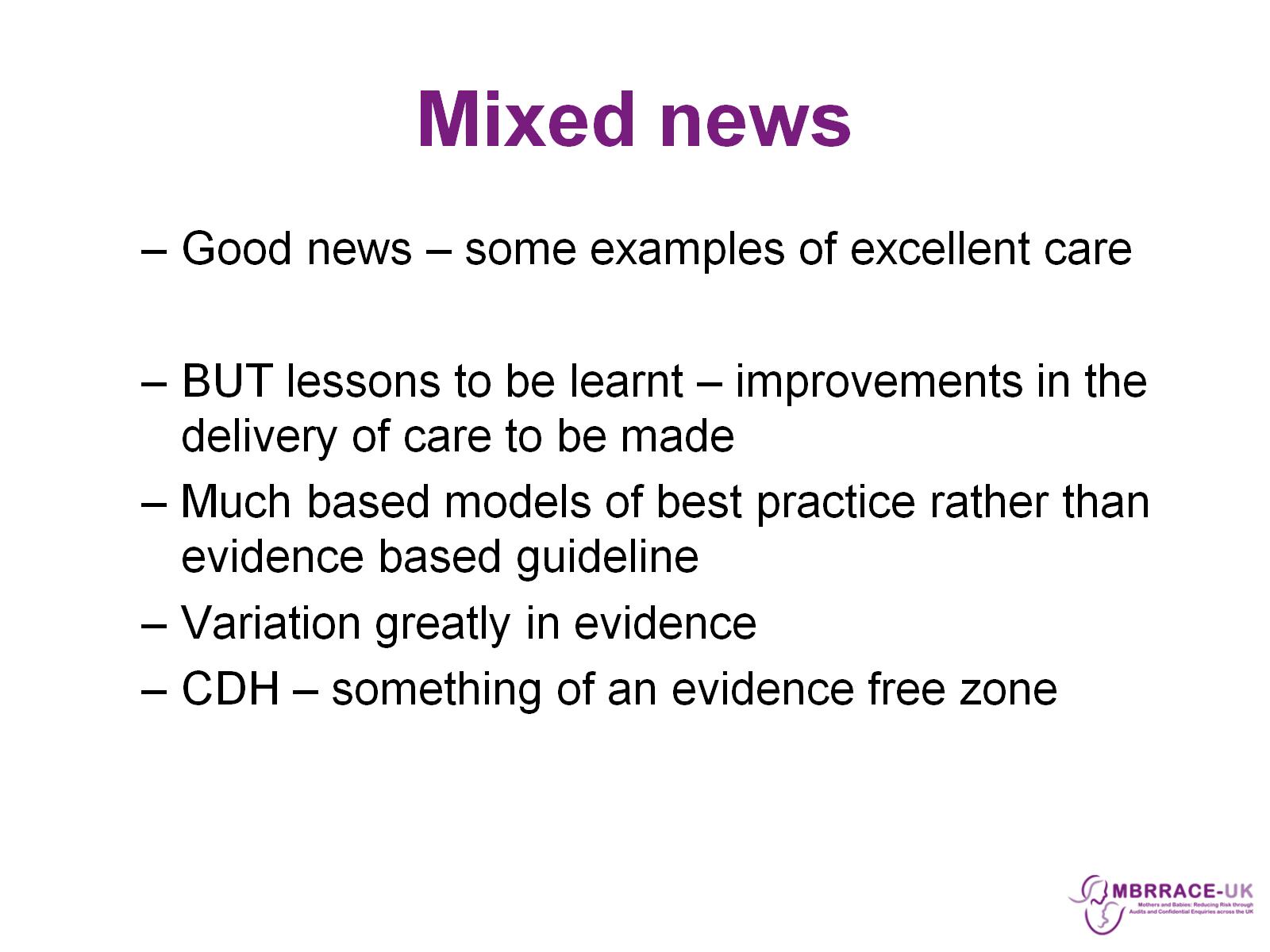 Mixed news
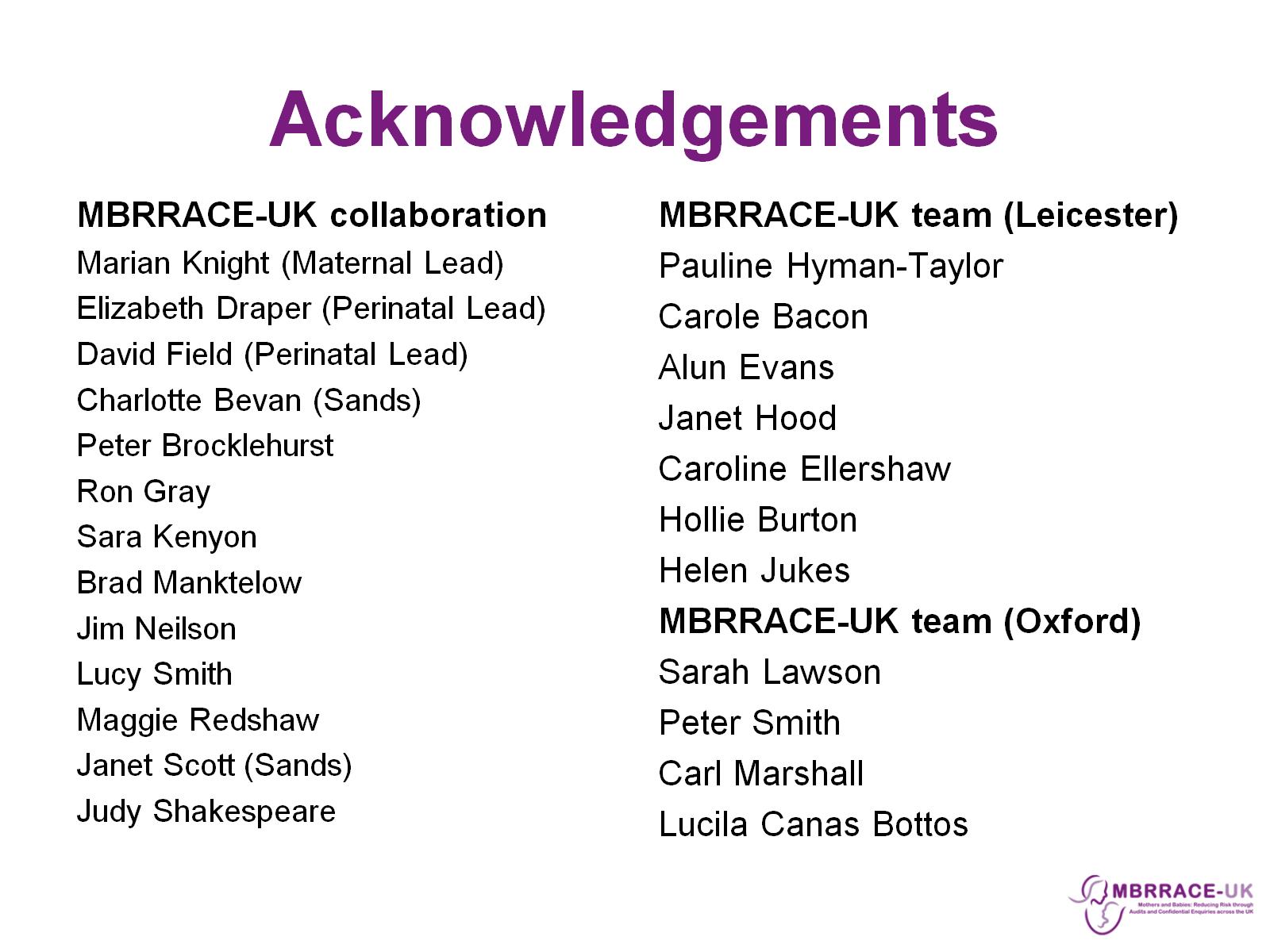 Acknowledgements
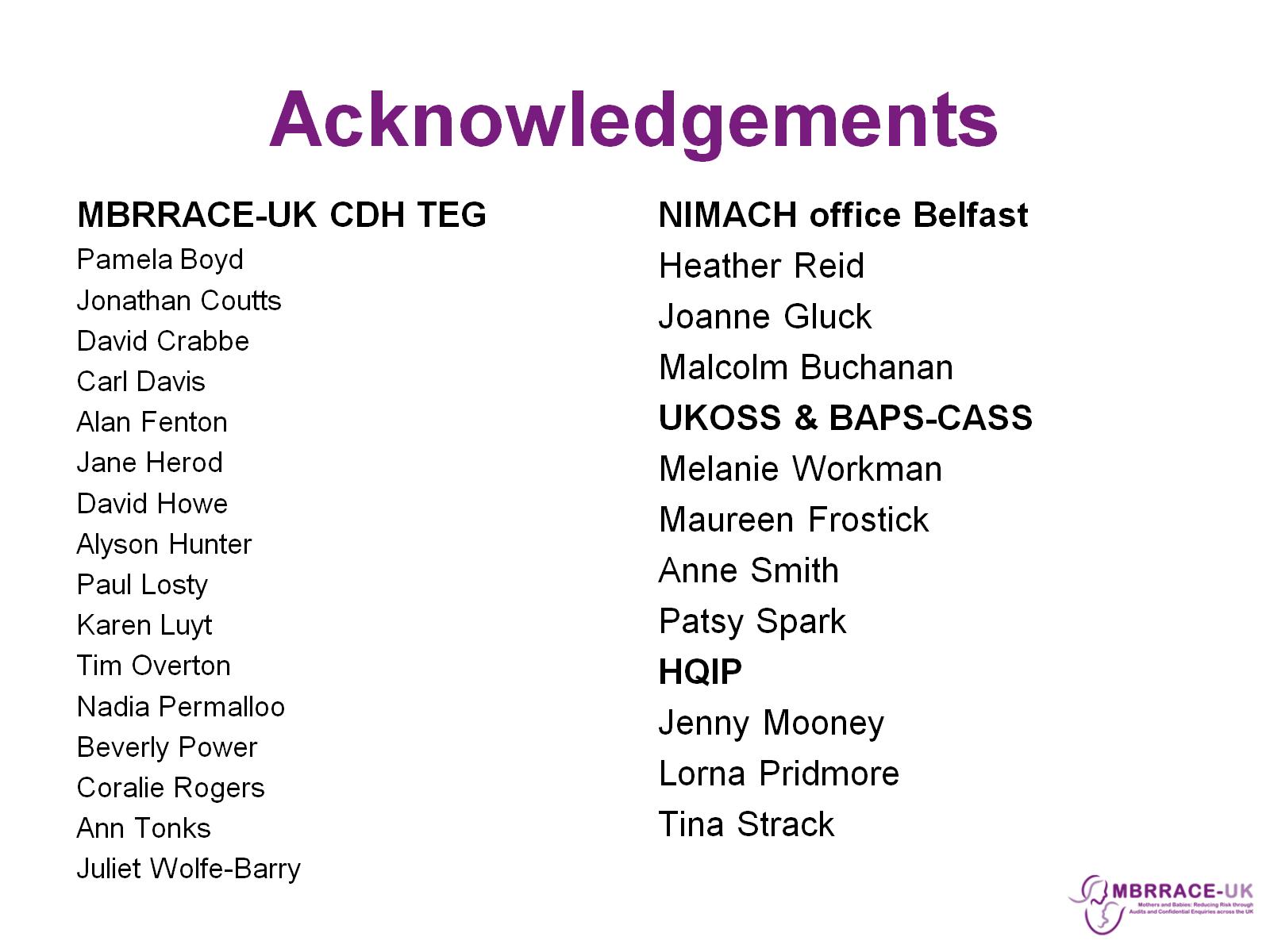 Acknowledgements
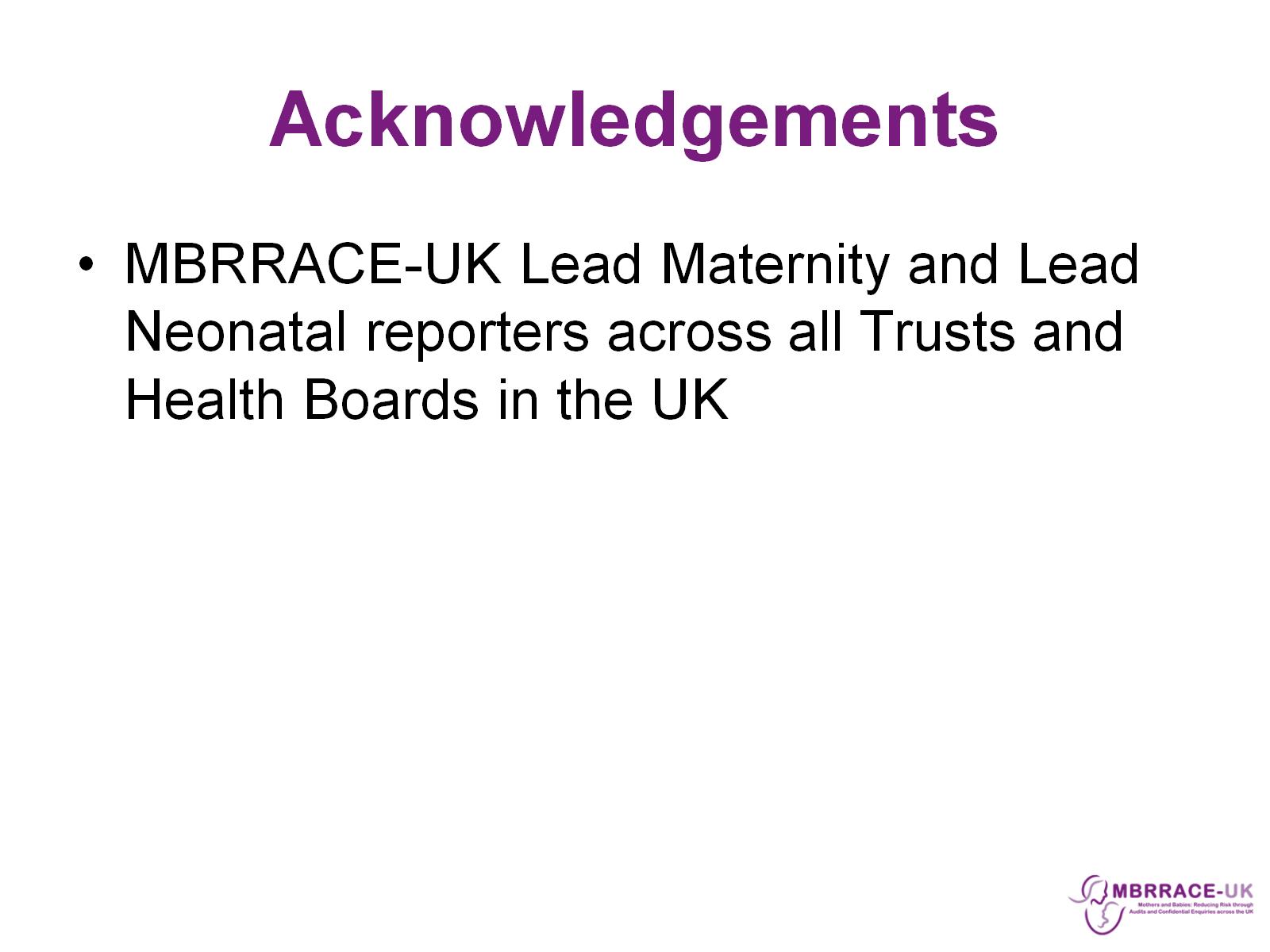 Acknowledgements
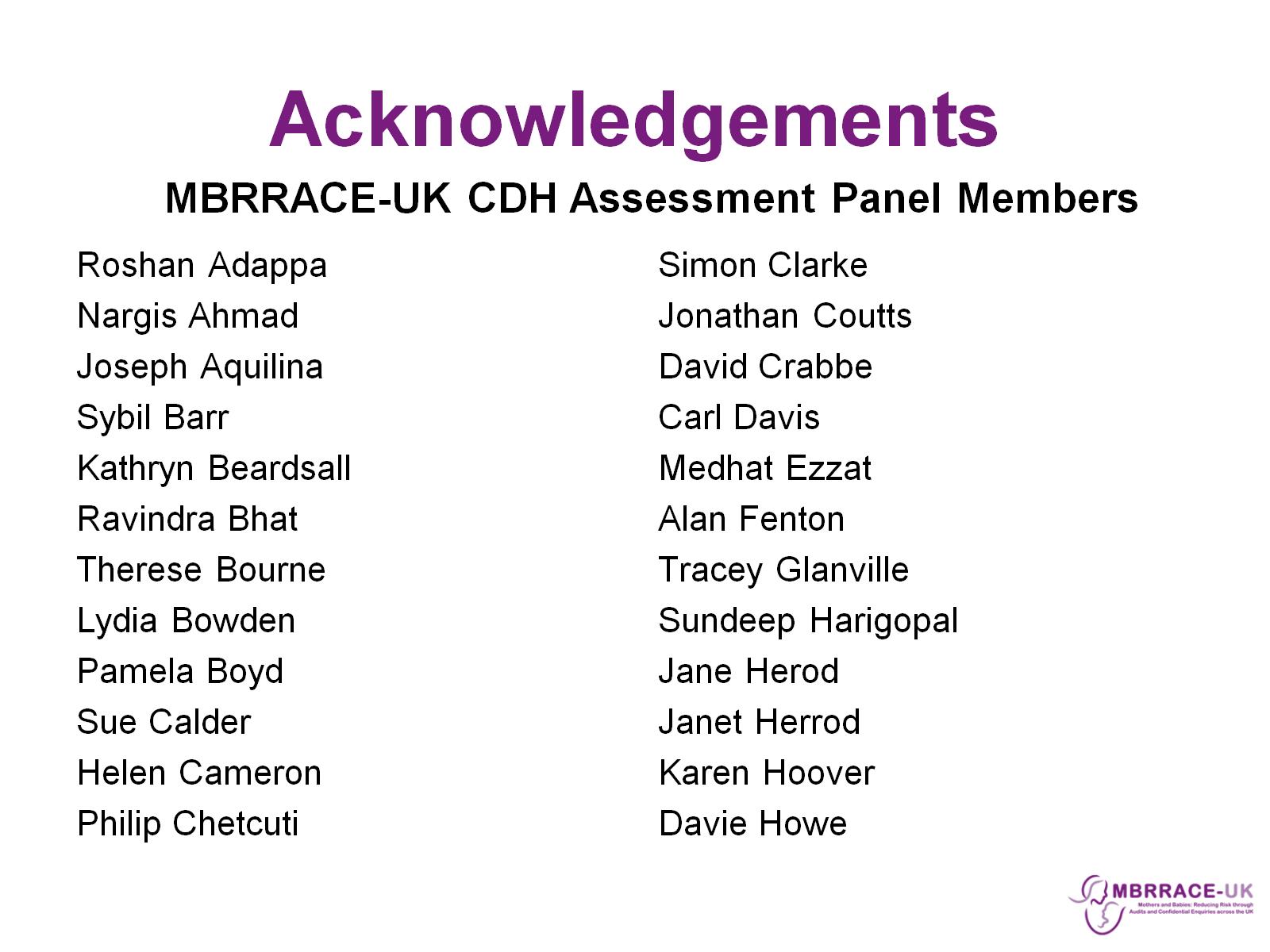 Acknowledgements
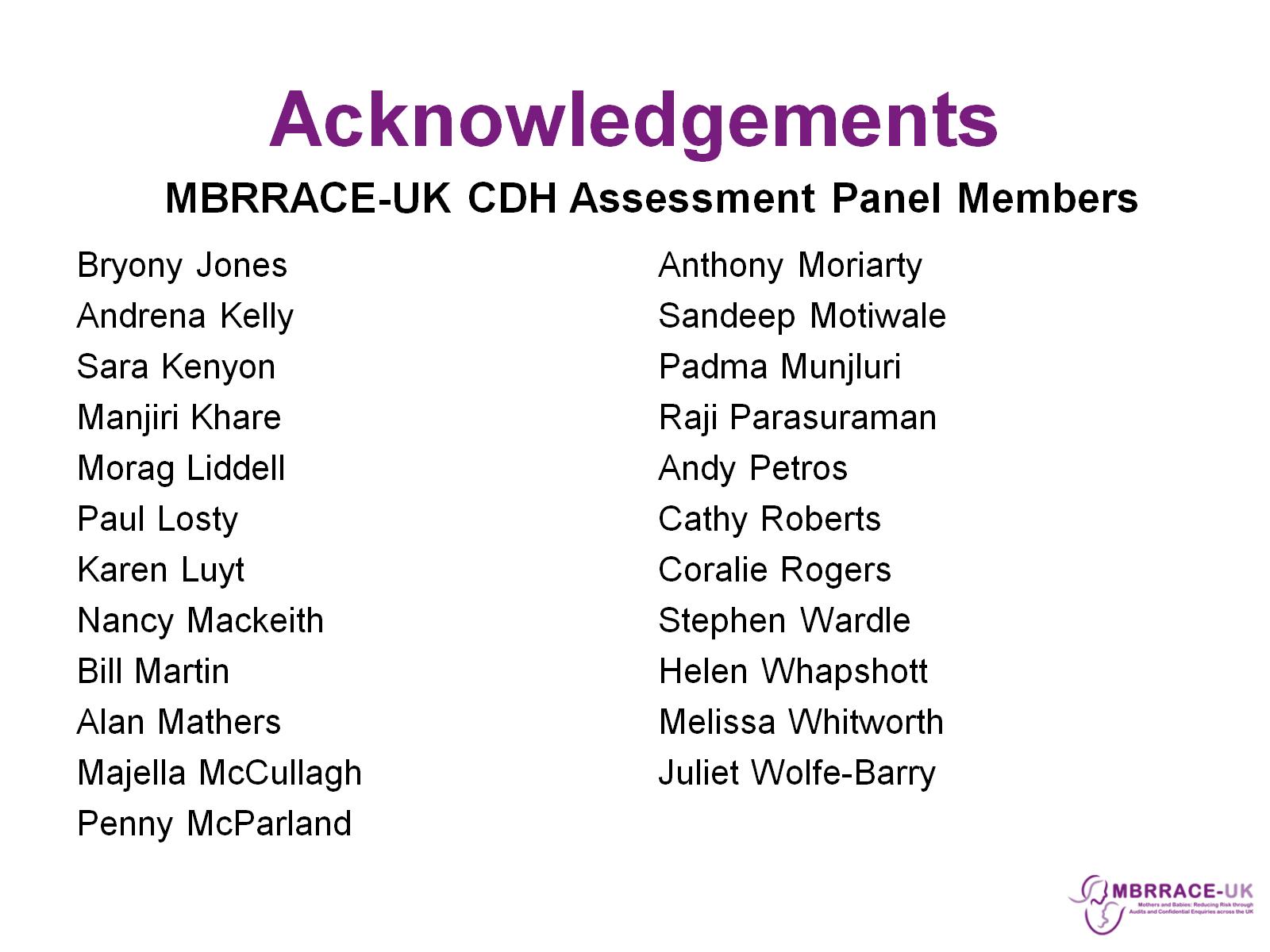 Acknowledgements
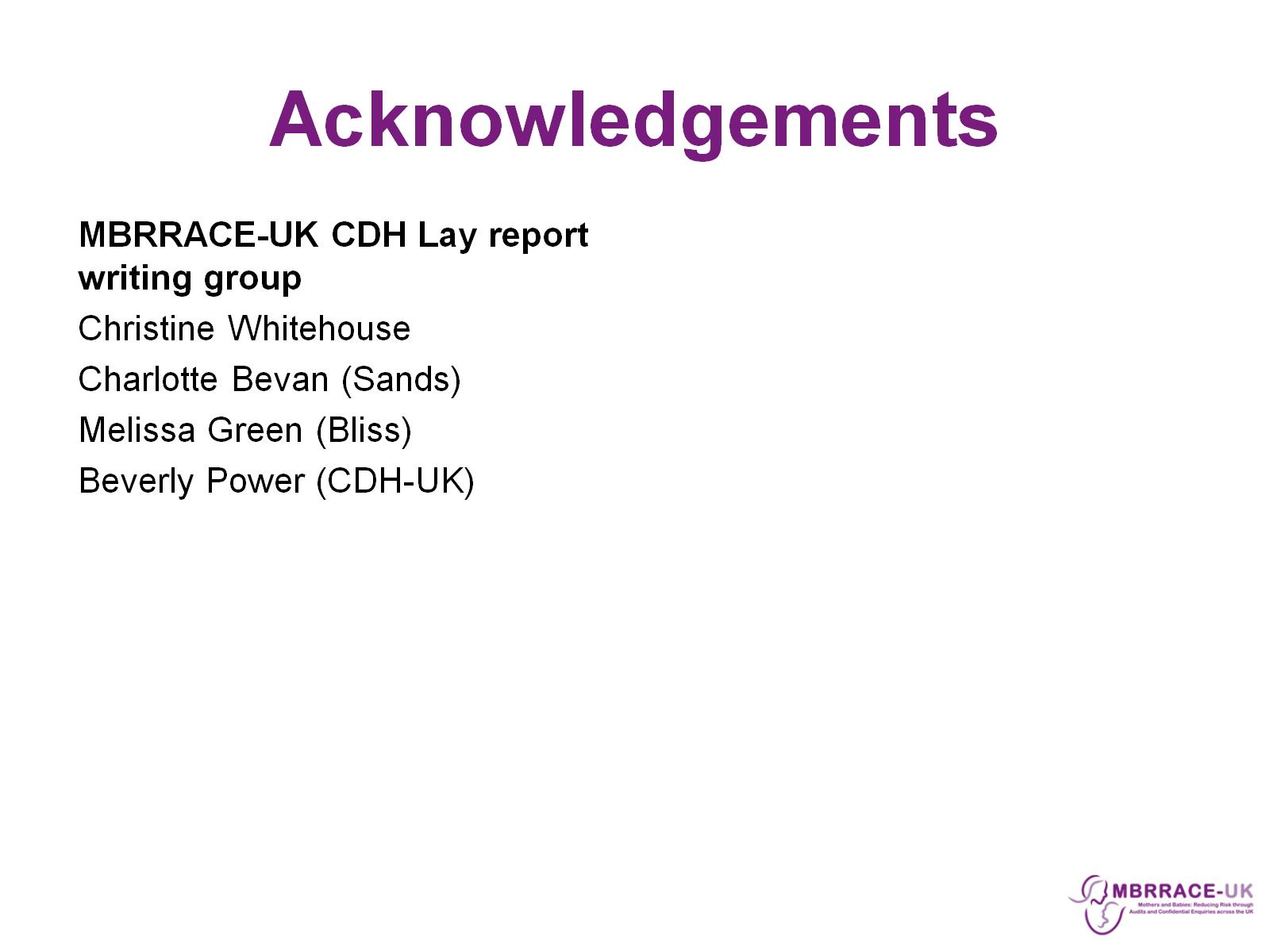 Acknowledgements
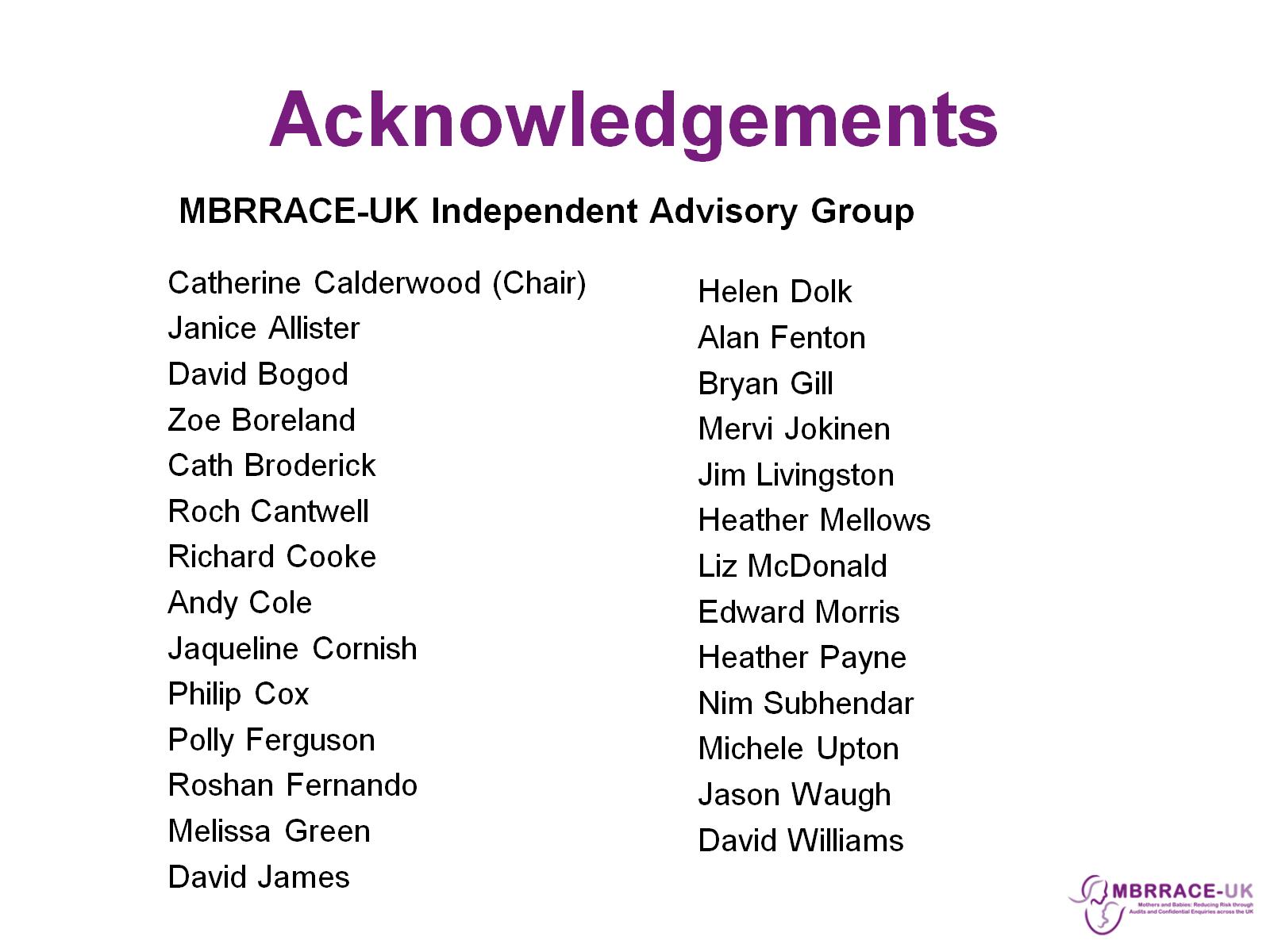 Acknowledgements
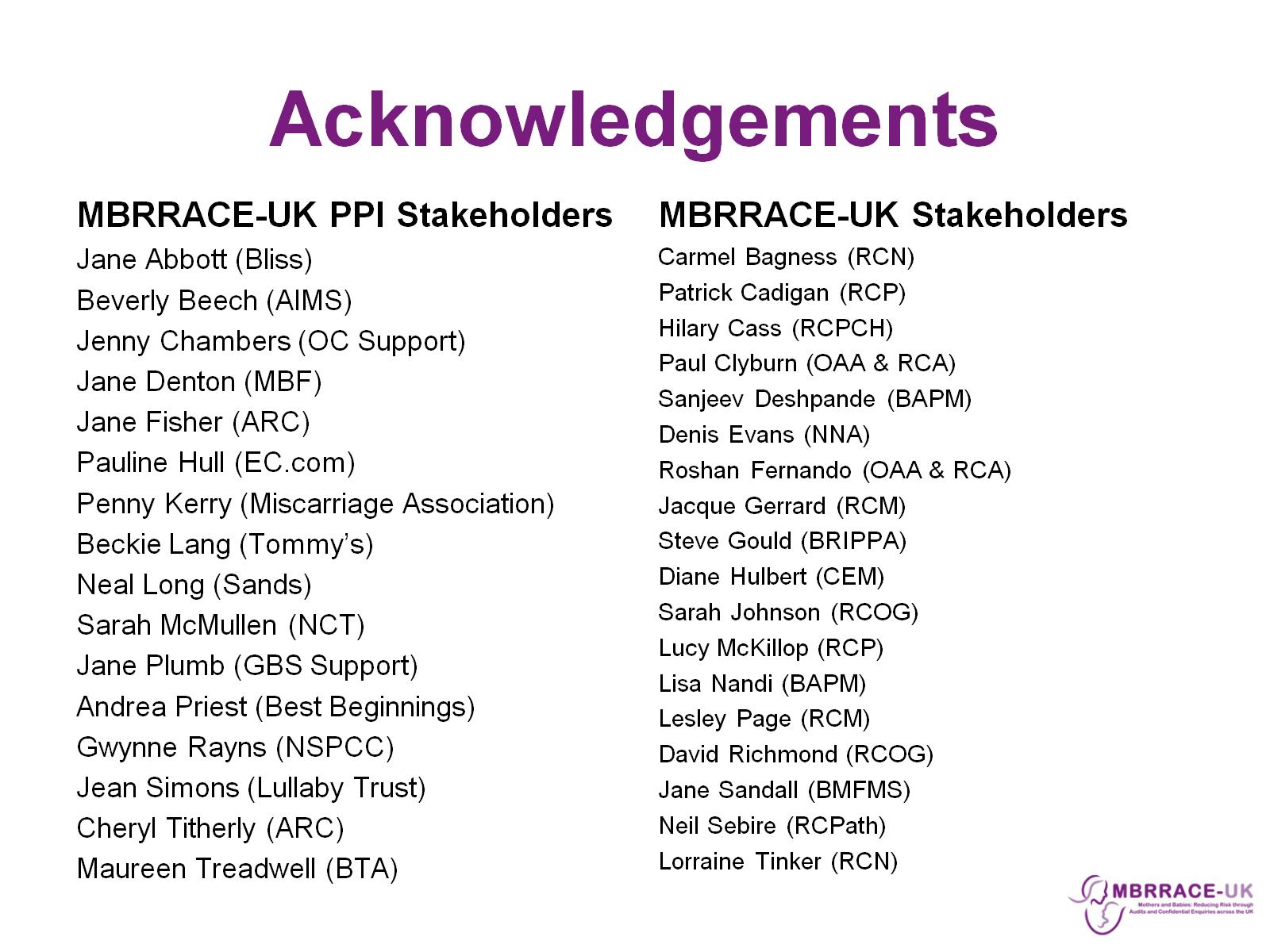 Acknowledgements
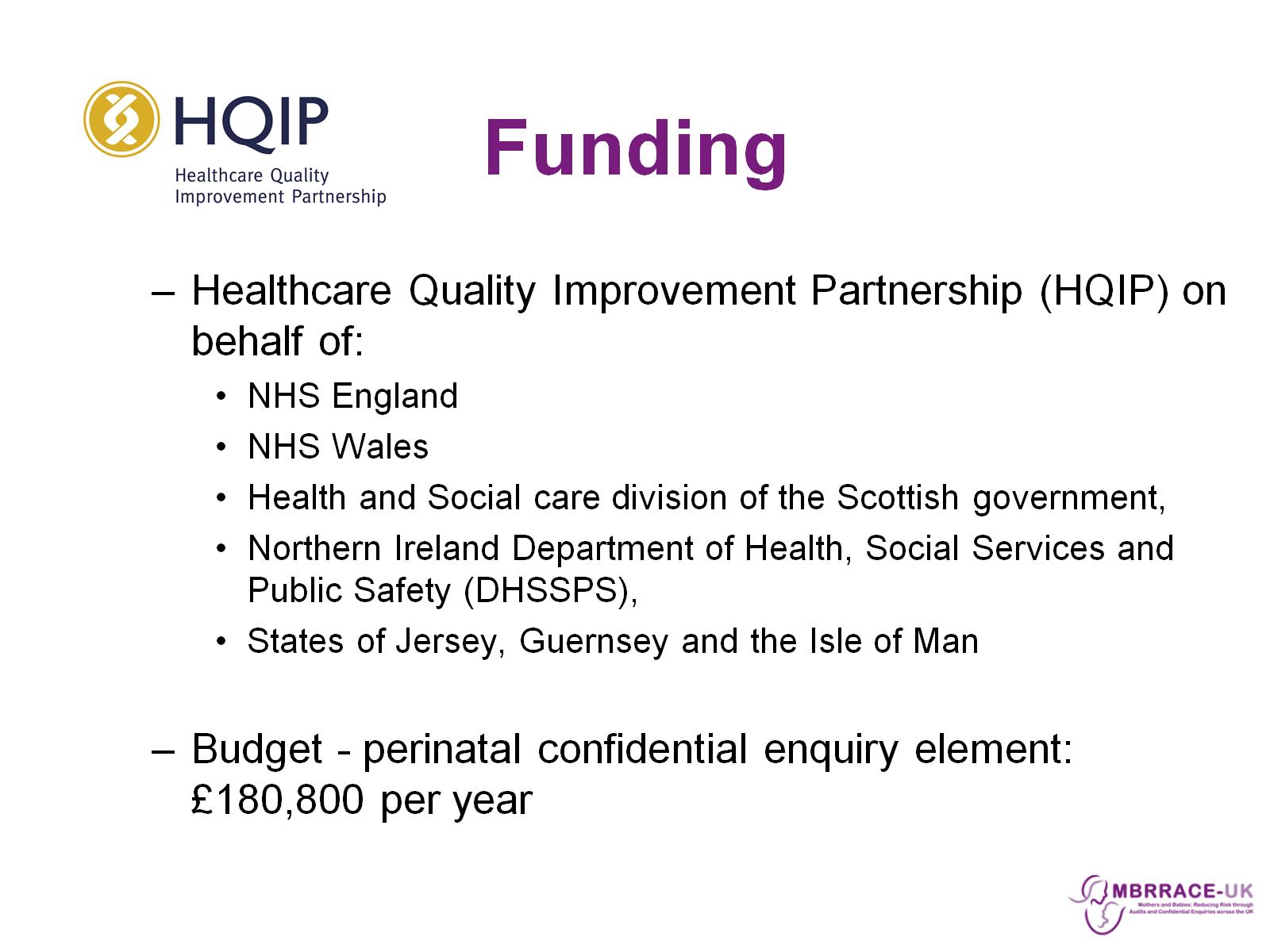 Funding